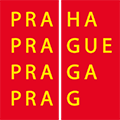 OPRAVUJEME.TO
Nová cesta k informacím o opravách
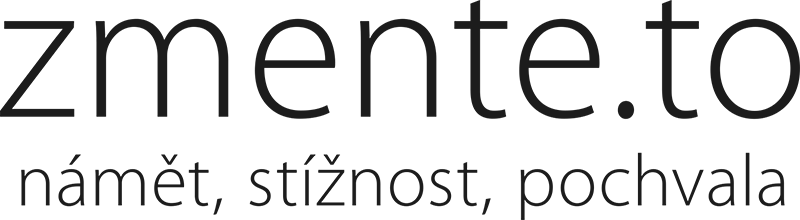 Fakta
Webové stránky opravujeme.to jsou nadstavbou projektu zmente.to.

29 % námětů ve zmente.to se týká stavu komunikací (dalších 16 % veřejné dopravy a 8 % dopravy).

Piktogram přesměruje návštěvníka z webu zmente.to na opravujeme.to.
Po schválení v Apple Store a Google Play bude piktogram funkční i v aplikaci.

Web dokáže uživatele lokalizovat a upozornit ho na plánované                         i aktuálně probíhající rekonstrukce silnic a chodníků v jeho okolí.

Do budoucna plánujeme projekt rozšířit i o akce dopravního podniku           a dalších institucí.
Podněty zmente.to v jednotlivých oblastech
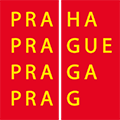 Titulní stránka
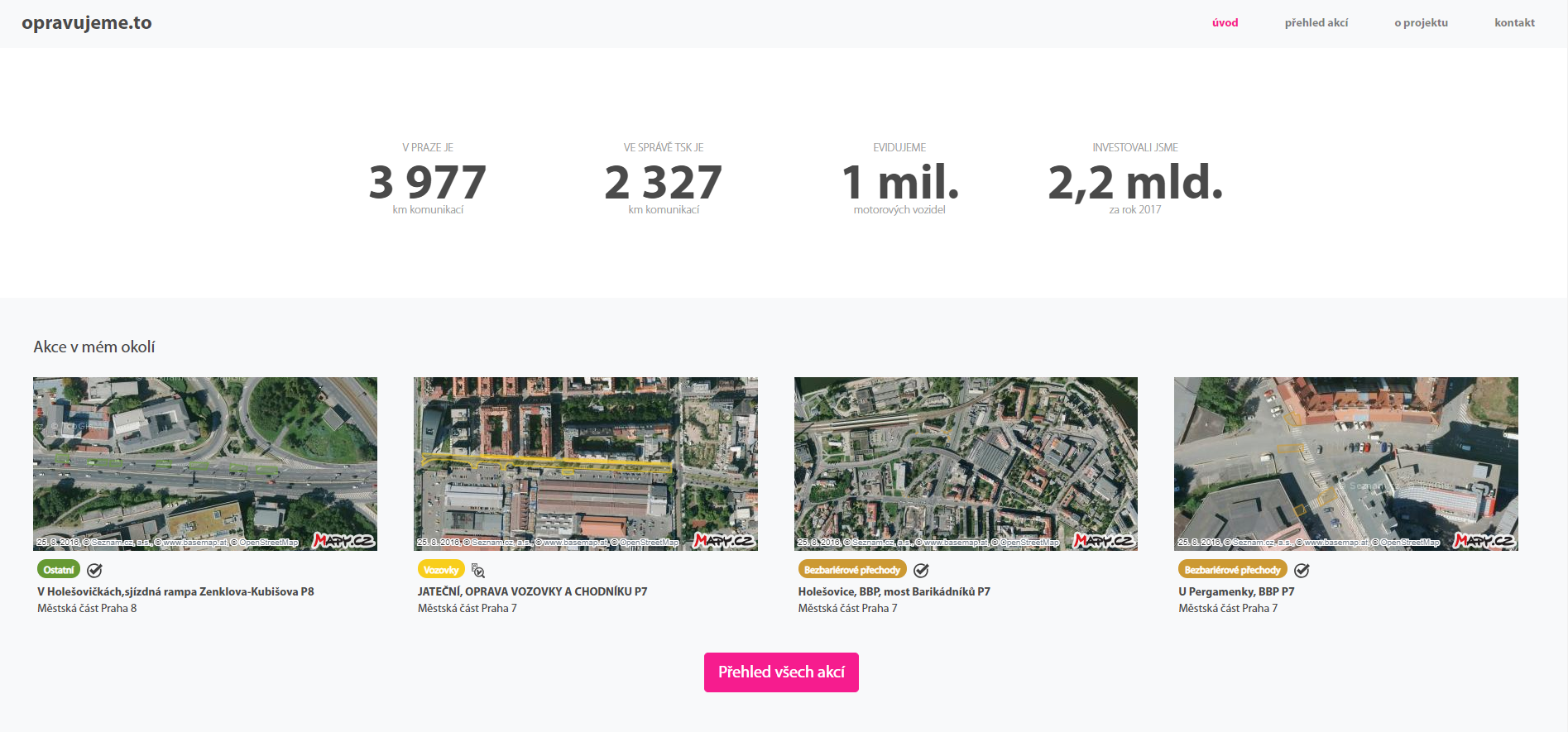 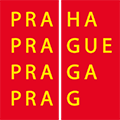 Přehled akcí
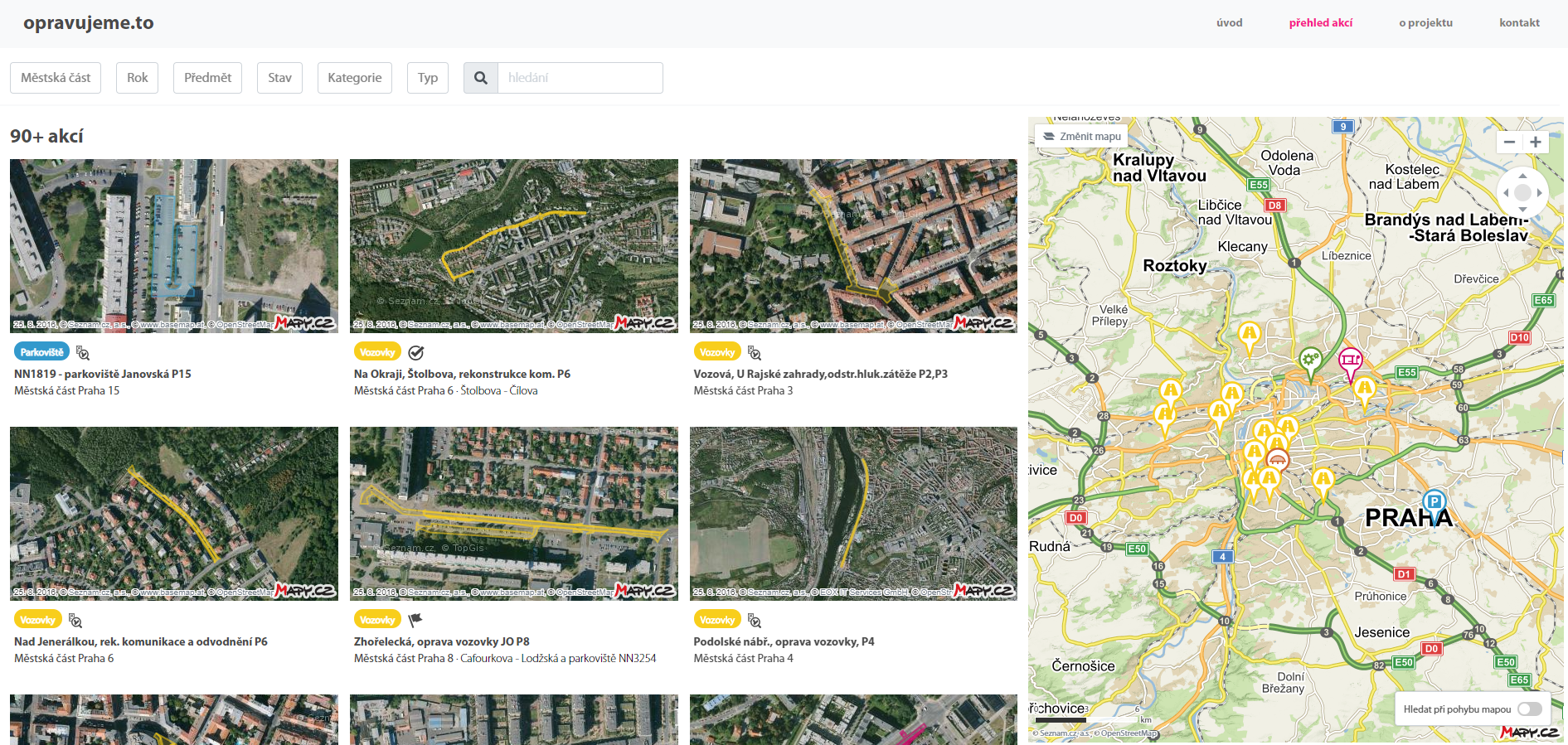 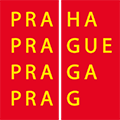 Detail akce
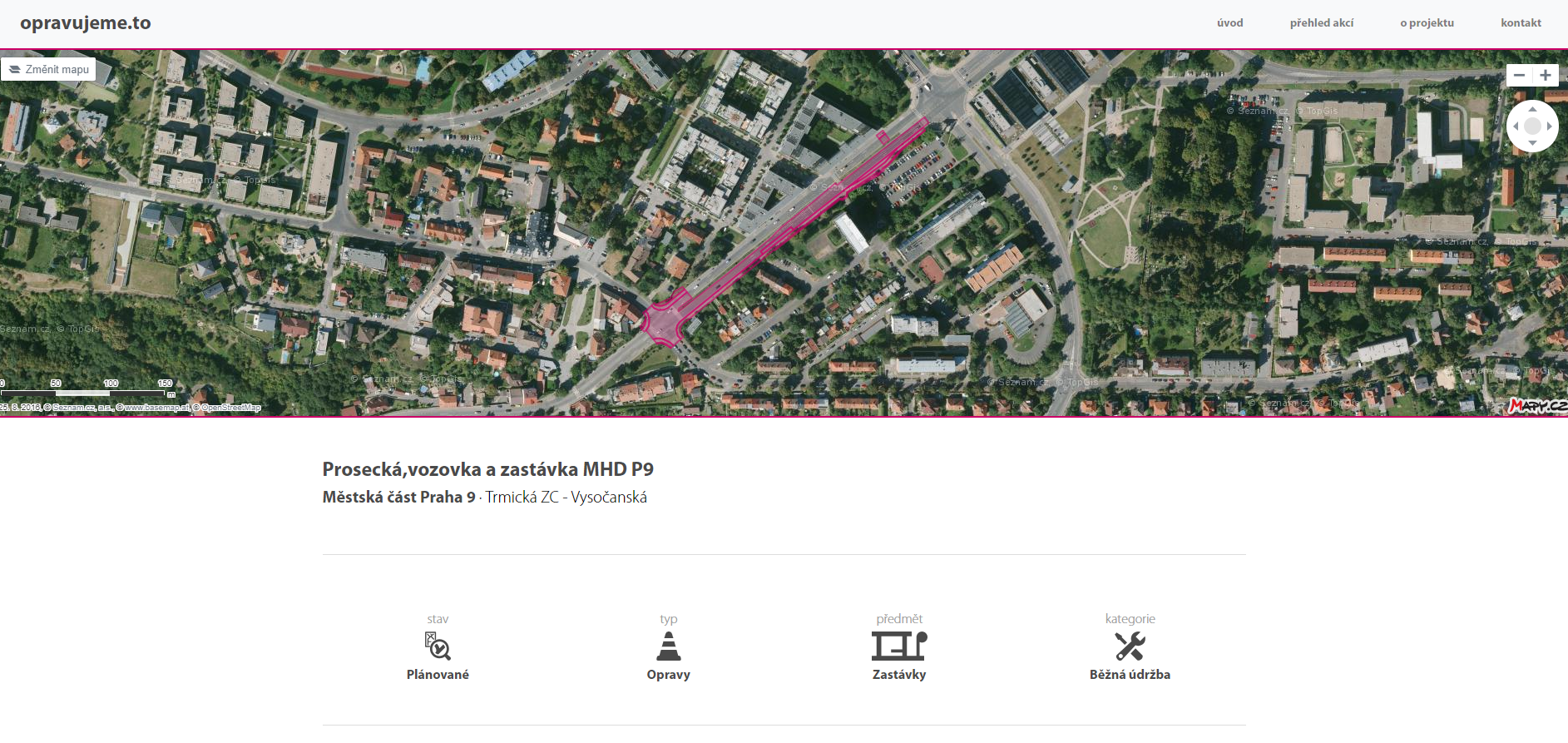